Year 4 – ICT – Autumn 1 – Coding
What will I learn?
To use selection in coding with the ‘if/else’ command.
To understand and use variables in2Code.
To use flowcharts for design of algorithms including selection.
To use the ‘repeat until’ with variables to determine the repeat.
To learn about and use computational thinking terms; decomposition and abstraction.
Key Questions:
Can I Explain the stages of the design, code, test, debug coding process?
What do the terms decomposition and abstraction mean?
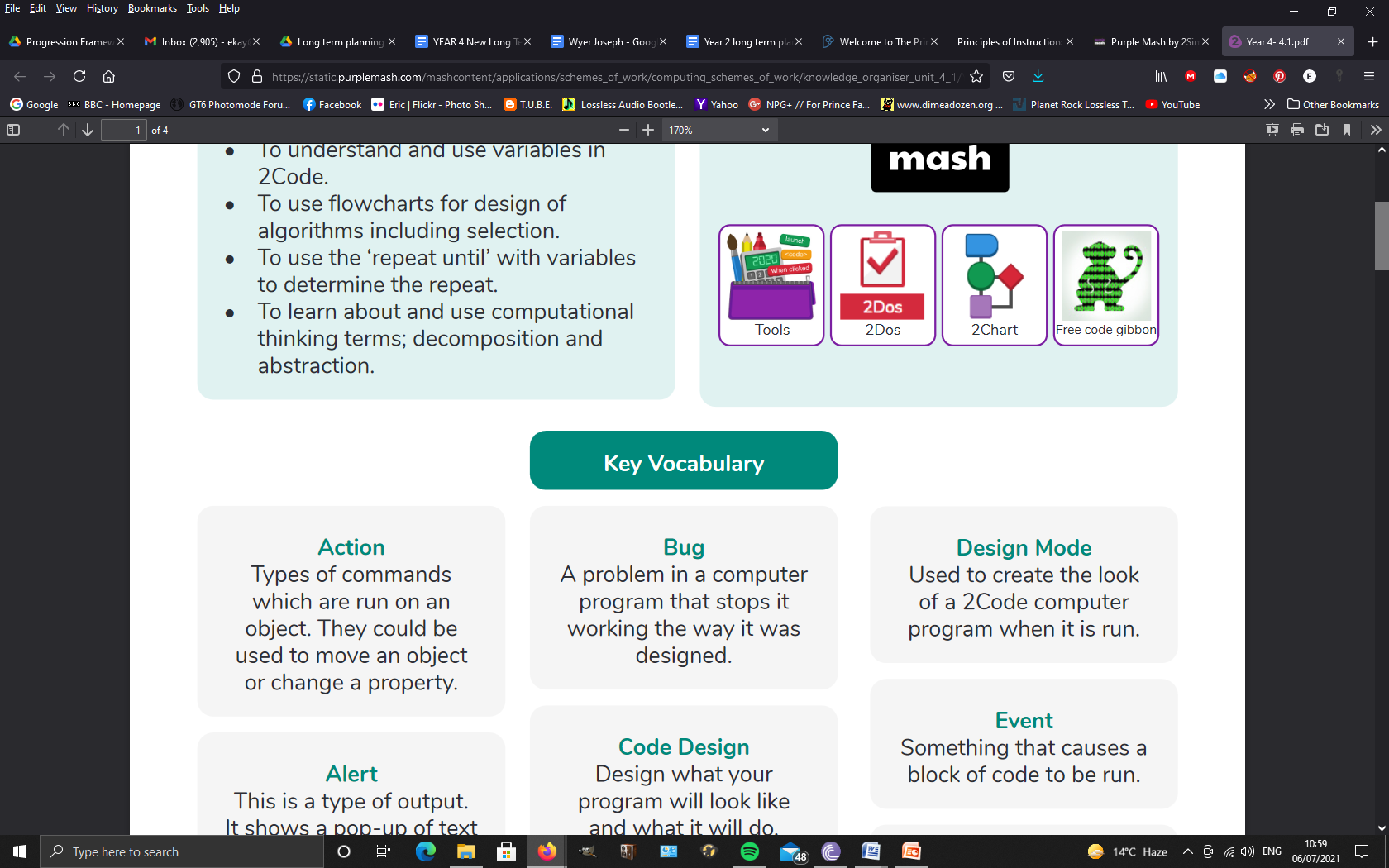 Activity:
Can you create a variable?
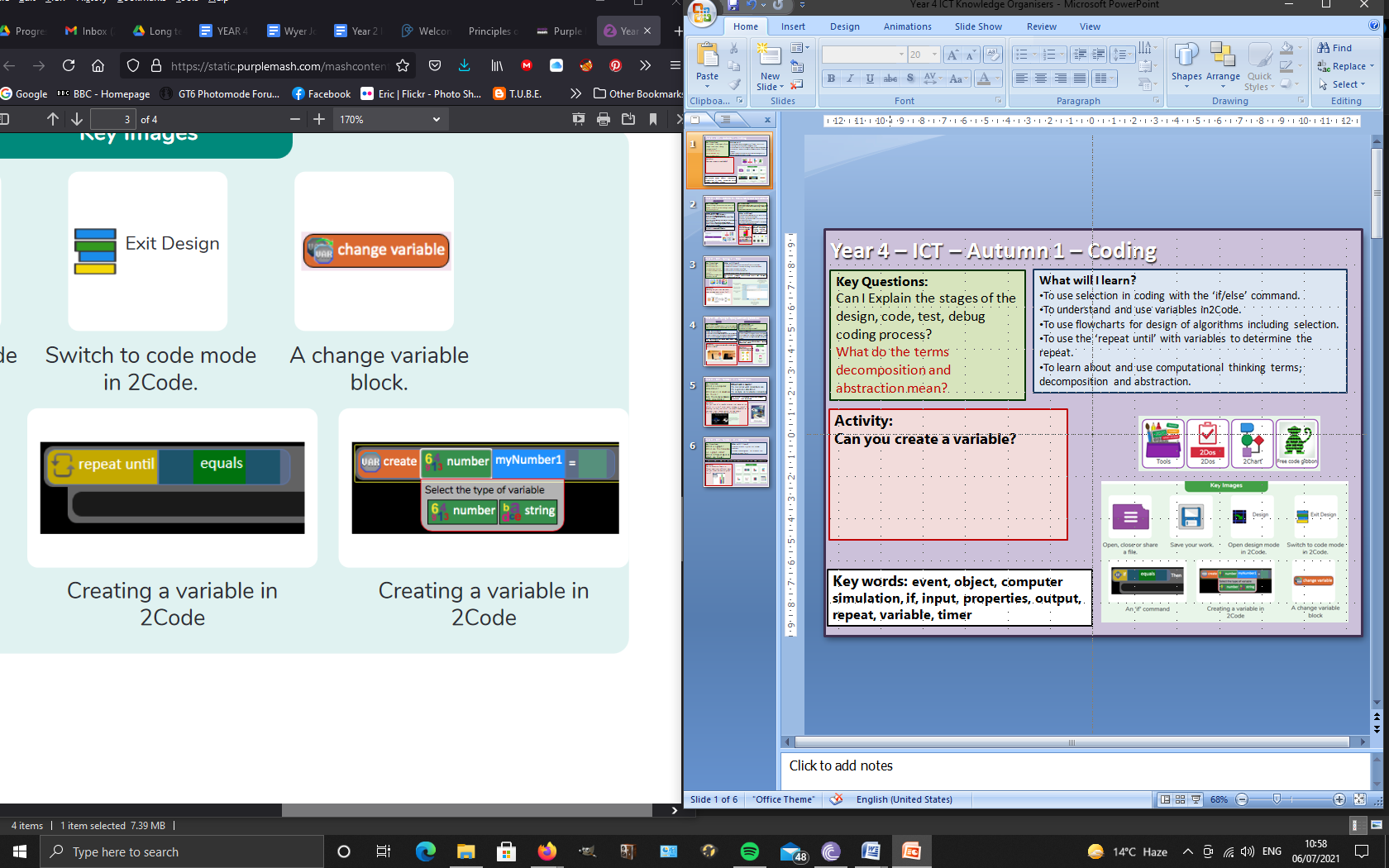 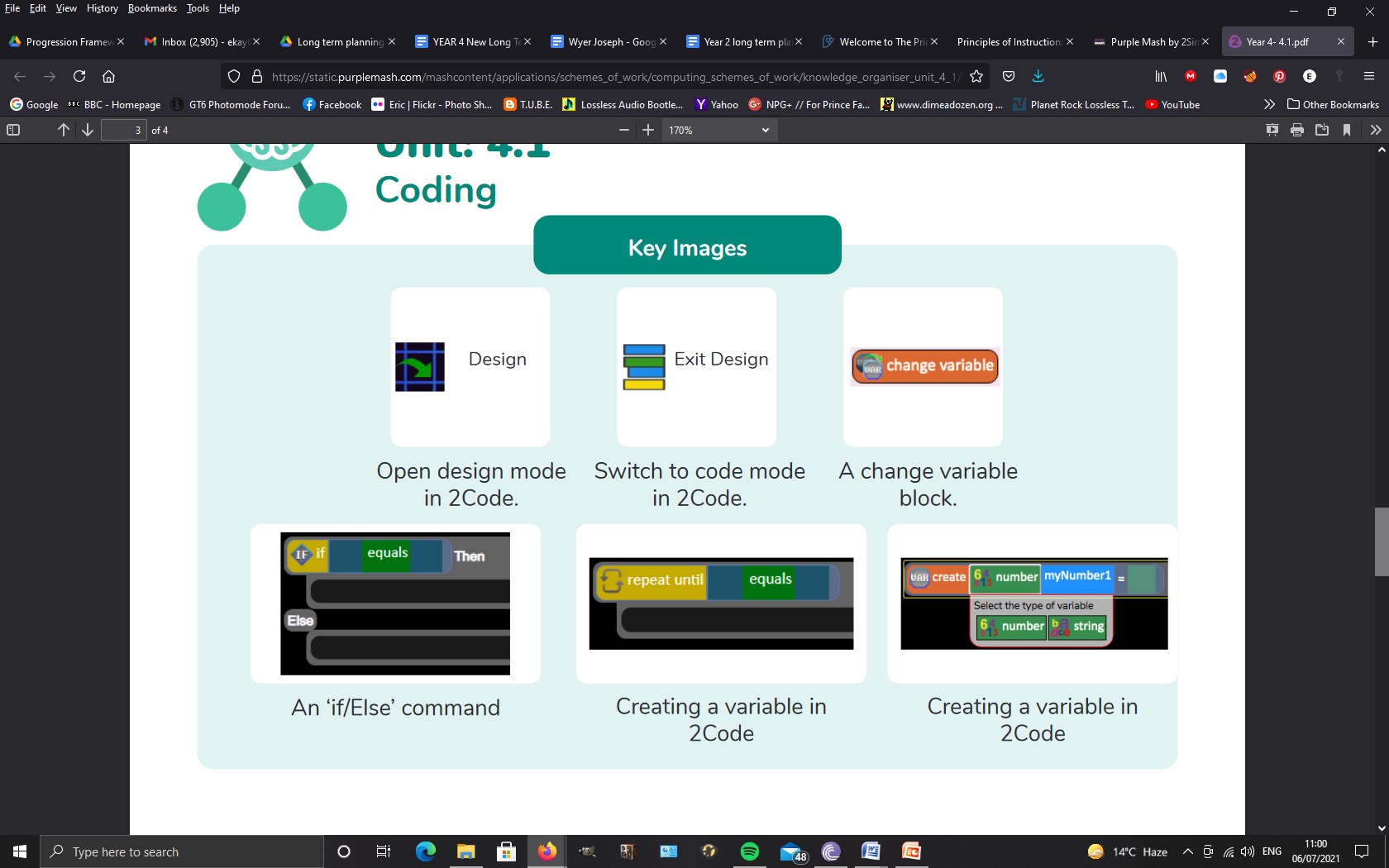 Key words: if/else, selection, simulation,  input, output, repeat, variable, timer
Year 4 – ICT – Autumn 2 – Online Safety and Spreadsheets
Key learning
A digital footprint is information on a person.
SPAM is digital junk mail.
Plagiarism is pretending someone else’s words are yours.
What will I learn?
Formatting cells as currency, percentage, decimal to different decimal places or fraction.
Using the formula wizard to calculate averages.
Combining tools to make spreadsheet activities such as timed times tables tests.
Using a spreadsheet to model a real-life situation.
To add a formula to a cell to automatically make a calculation in that cell.
I will  learn:
How I can protect myself from online identity theft.
That information put online leaves a digital footprint or trail and that this can aid identity theft.
To identify the risks and benefits of installing software including apps.
That copying the work of others and presenting it as their own is called ‘plagiarism’ and to consider the consequences of plagiarism.
To identify appropriate behaviour when participating or contributing to collaborative online projects for learning.
To identify the positive and negative influences of technology on health and the environment.
To understand the importance of balancing game and screen time with other parts of my life.
Activity:
Put the following information into a spreadsheet:






Calculate what percentage of the class like Strawberry and vanilla.
Key words: advanced mode, spin tool, image toolbox, column, row, equals tool, cells.
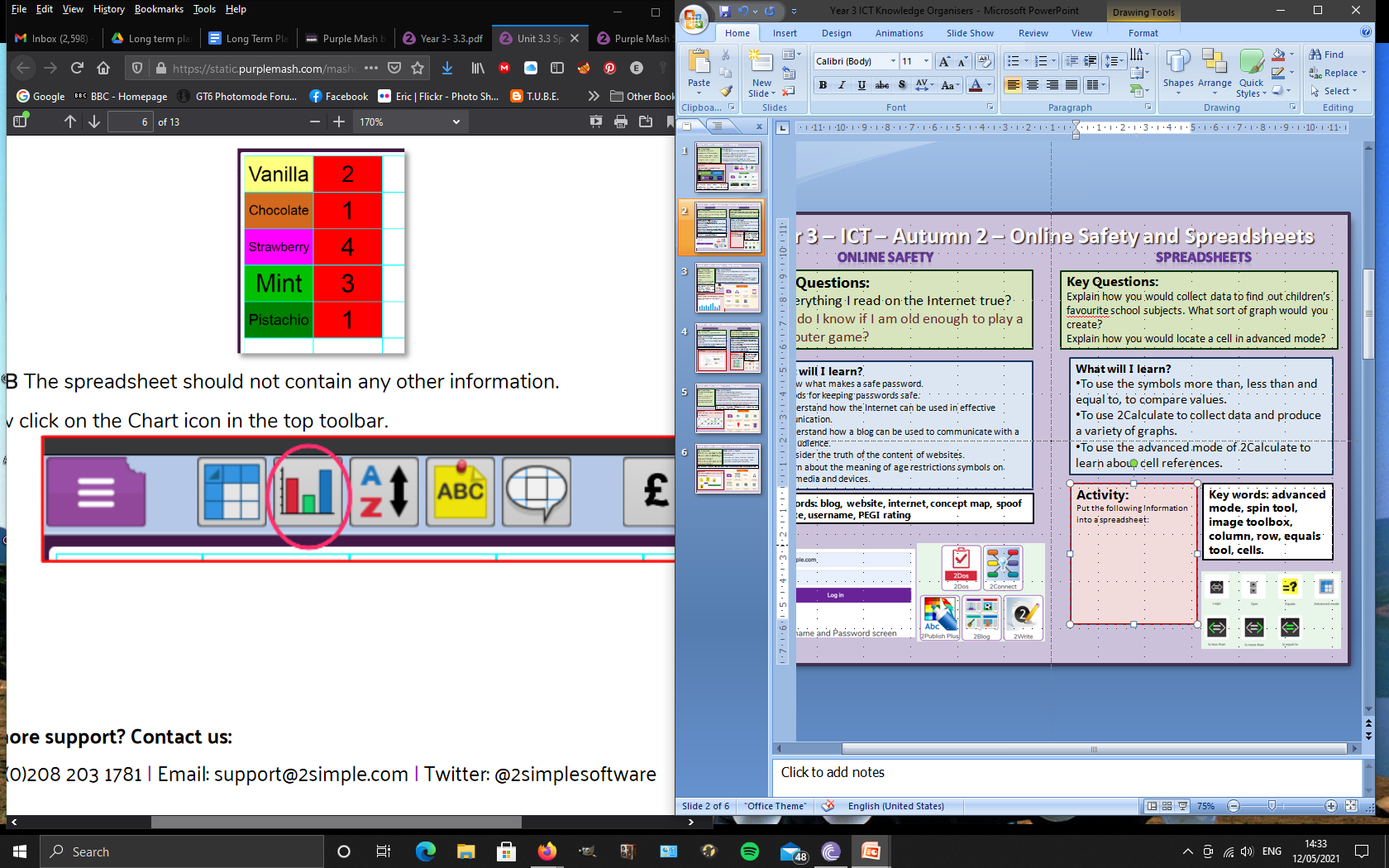 Key words: blog, website, internet, concept map, spoof website, username, PEGI rating
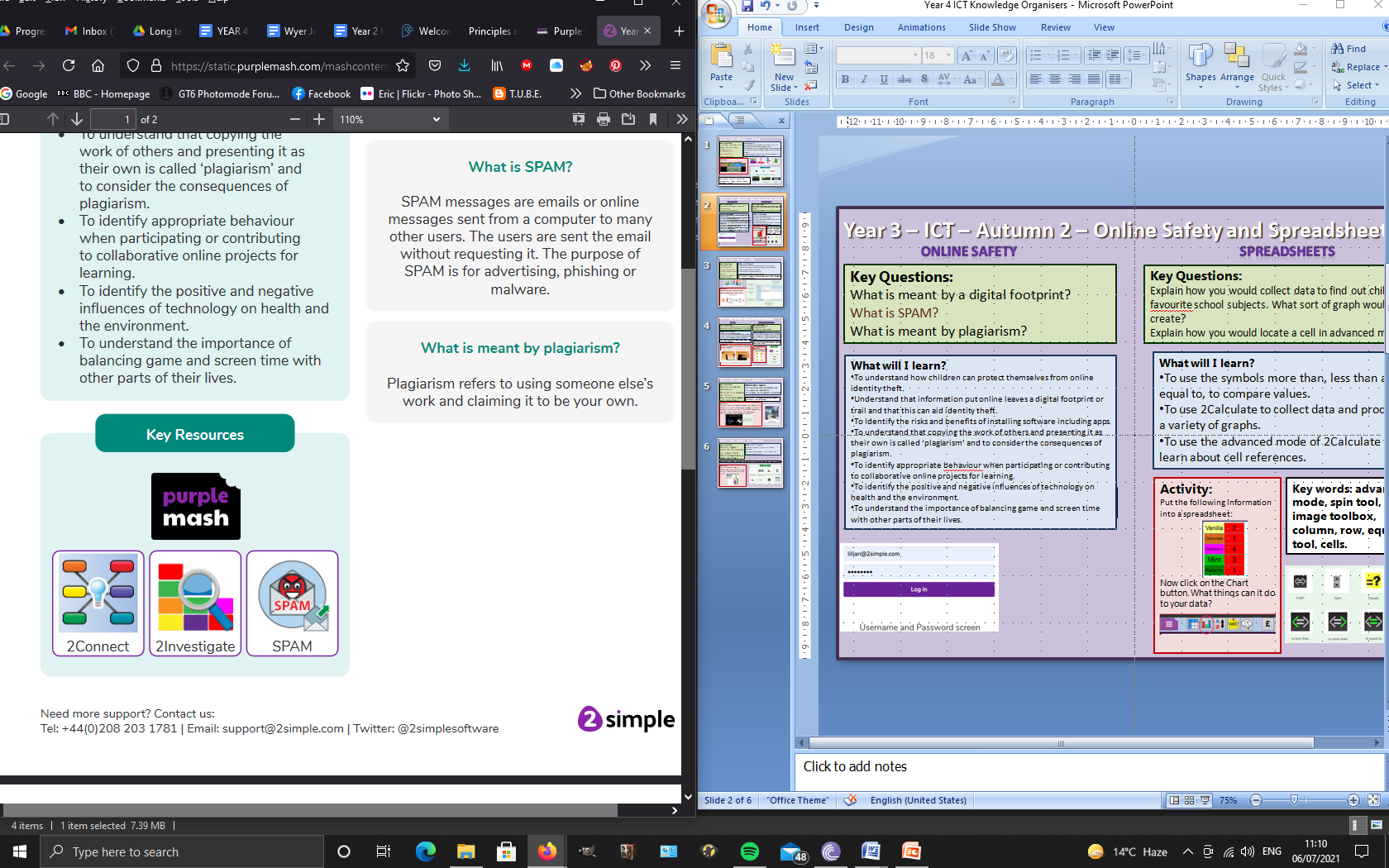 Key words: virus, digital footprint, Phishing, cookies, plagiarism, malware, SPAM, copyright
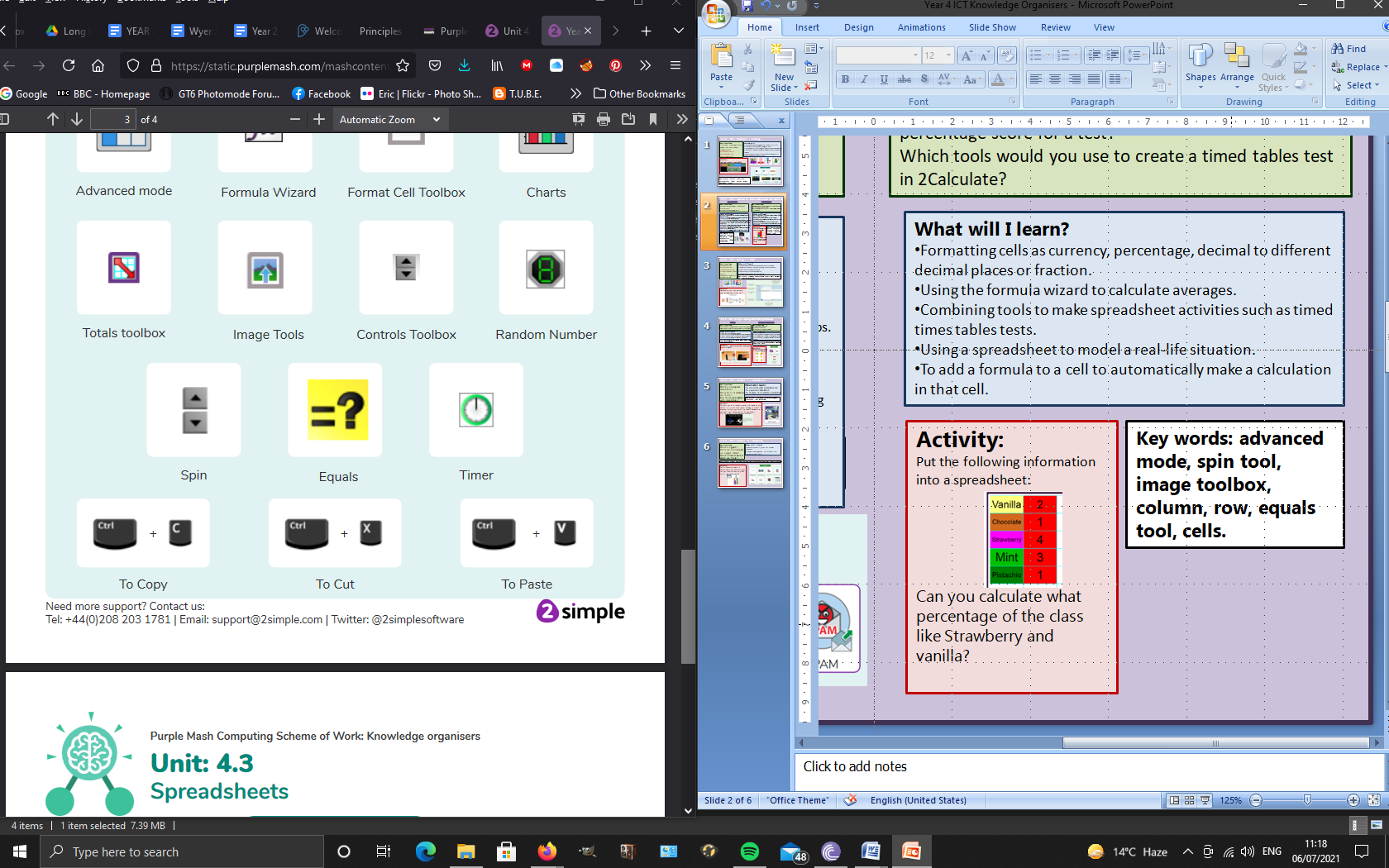 Year 4 – ICT – Spring  1 – Writing for Different Audiences
What will I learn?
To explore how font size and style can affect the impact of a text.
To use a simulated scenario to produce a news report.
To use a simulated scenario to write for a community campaign.
Key Questions:
Why should I change the font when I am writing?
Key words: font, bold, italic, underline
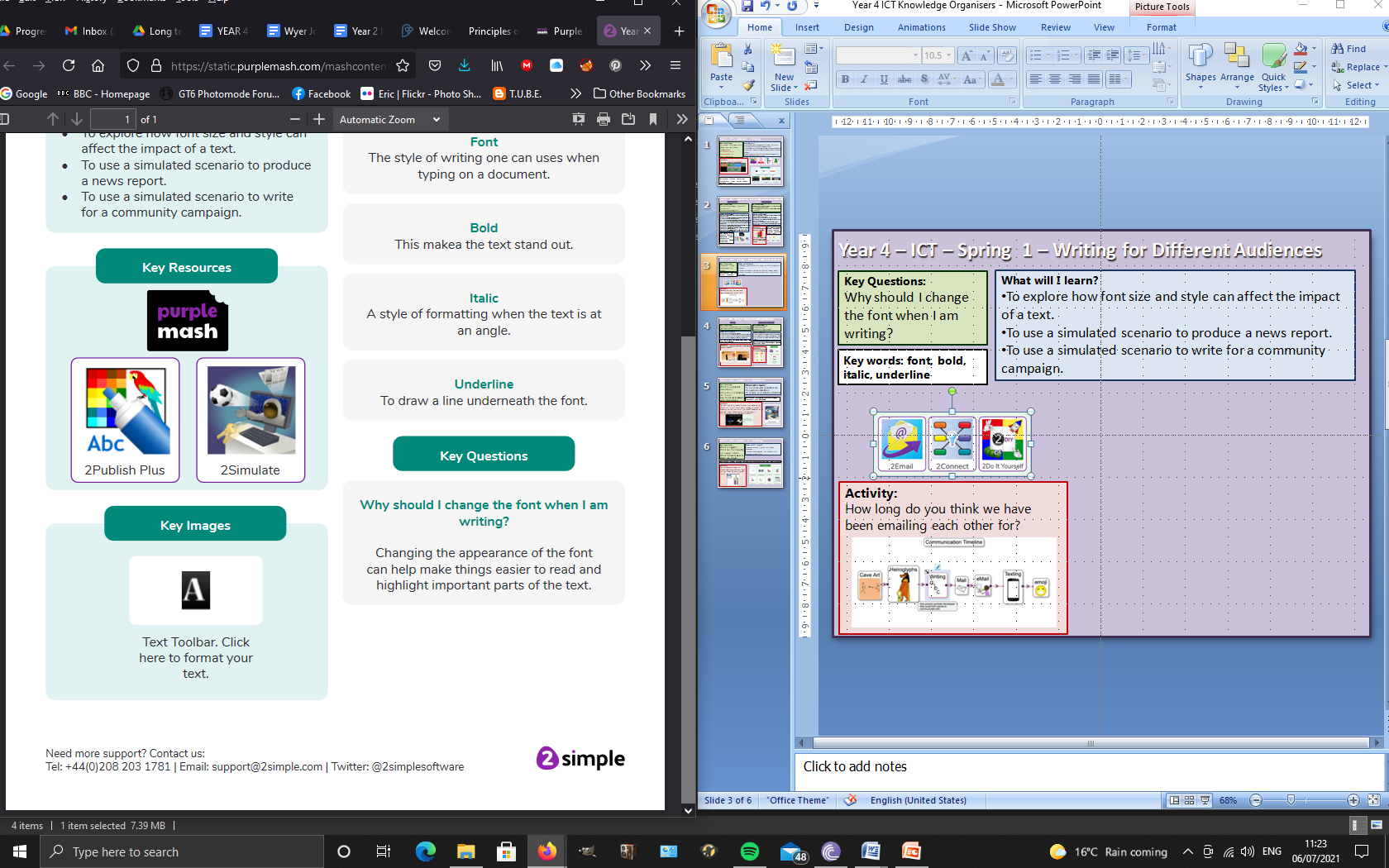 Activity:
Write a letter about how you enjoy using a computer to write with.

Now change the font to make it look:
Formal
-Informal
Exciting
Boring
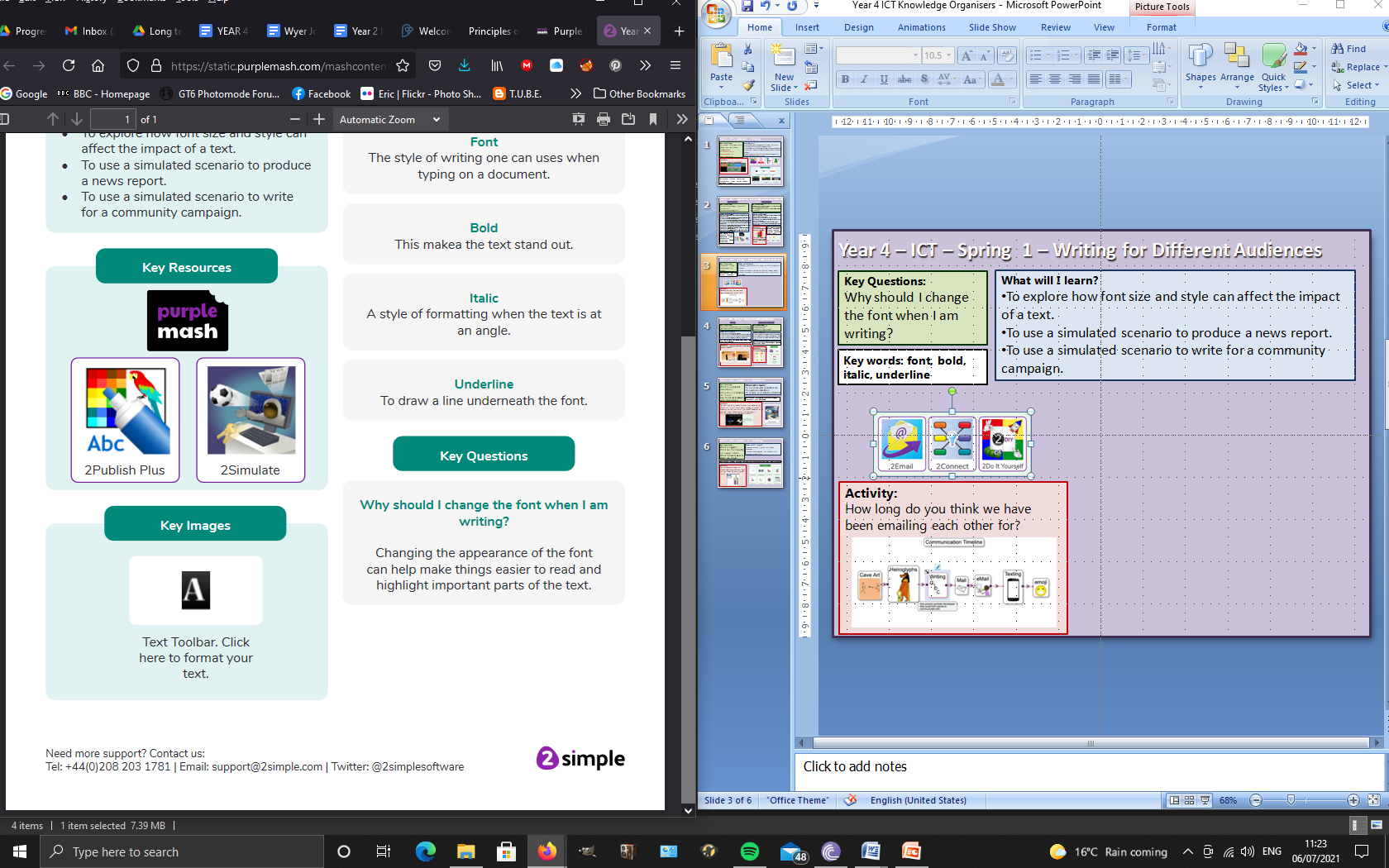 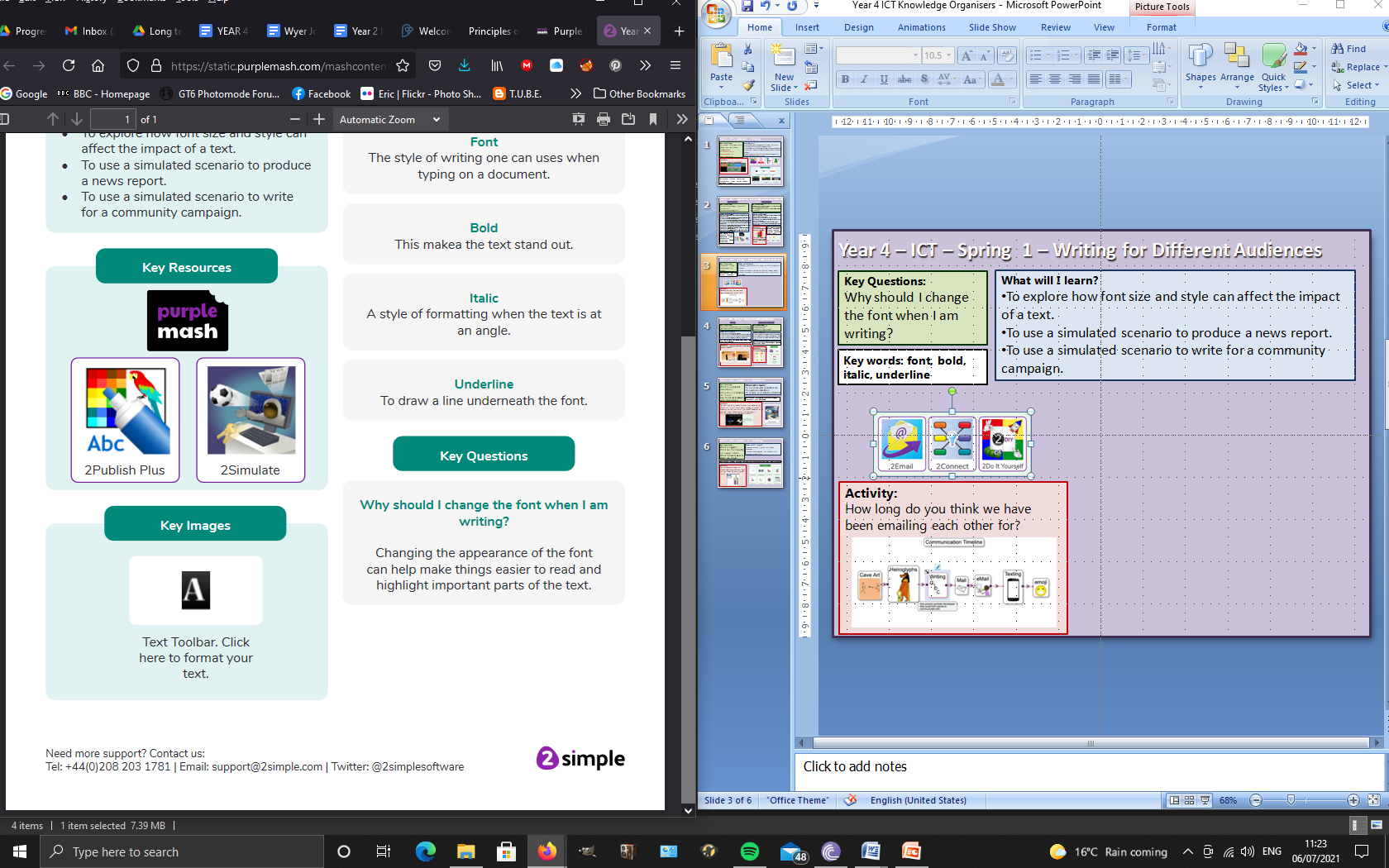 Year 4 – ICT – Spring 2 – Logo and Animation
LOGO
ANIMATION
Key Questions:
What is Logo?
How do I repeat a command?
Key Questions:
What is meant by data?
What is a database?
What is a branching database?
What will I learn?
To learn the structure of the coding language of Logo.
To input simple instructions in Logo.
Using 2Logo to create letter shapes.
To use the Repeat function in Logo to create shapes.
To use and build procedures in Logo.
What will I learn?
To discuss what makes a good animated film or cartoon.
To learn how animations are created by hand.
To find out how 2Animate can be created in a similar way using the computer.
To learn about onion skinning in animation.
To add backgrounds and sounds to animations.
Key words: animation, onion skinning, frame, flipbook, stop motion, background
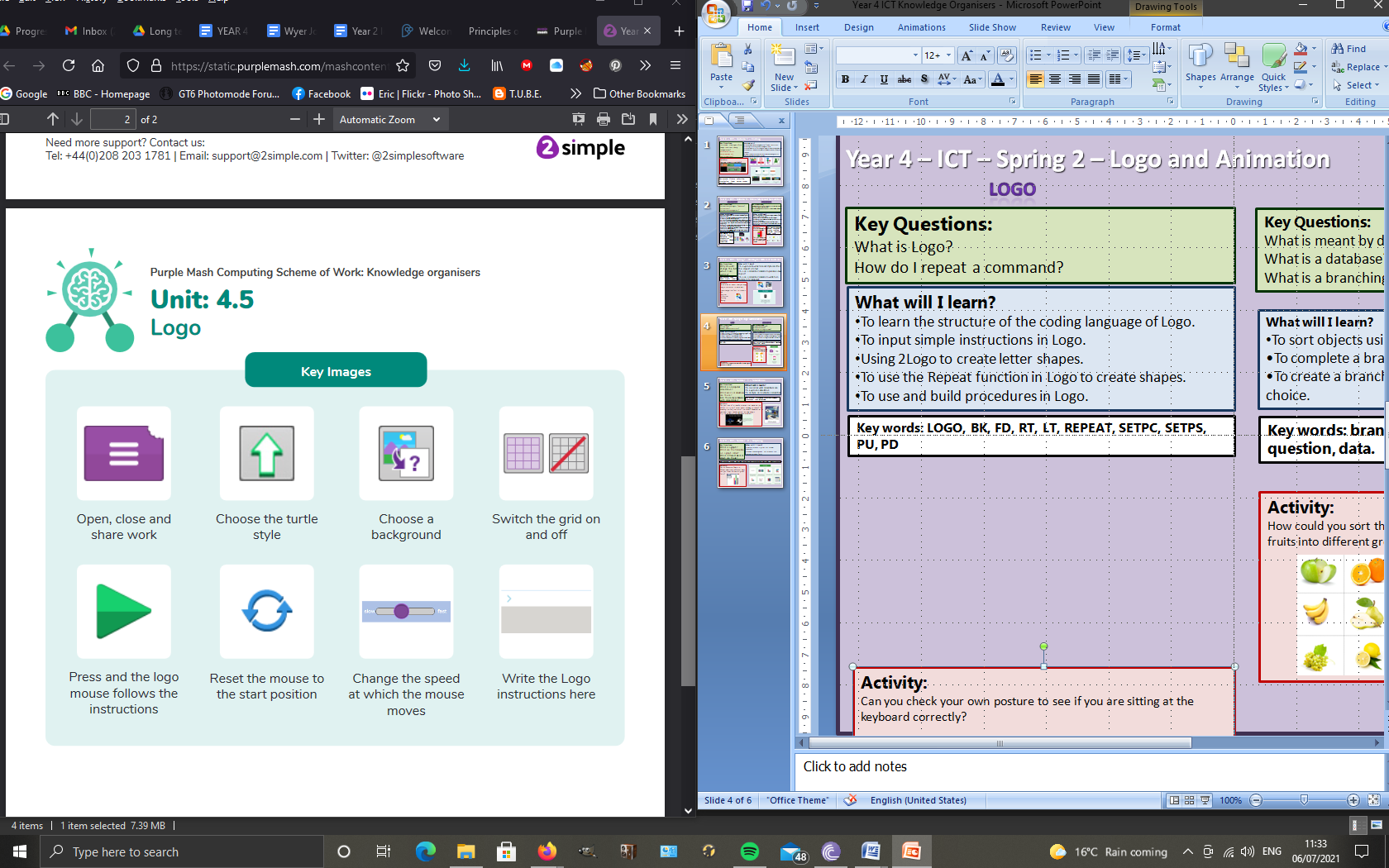 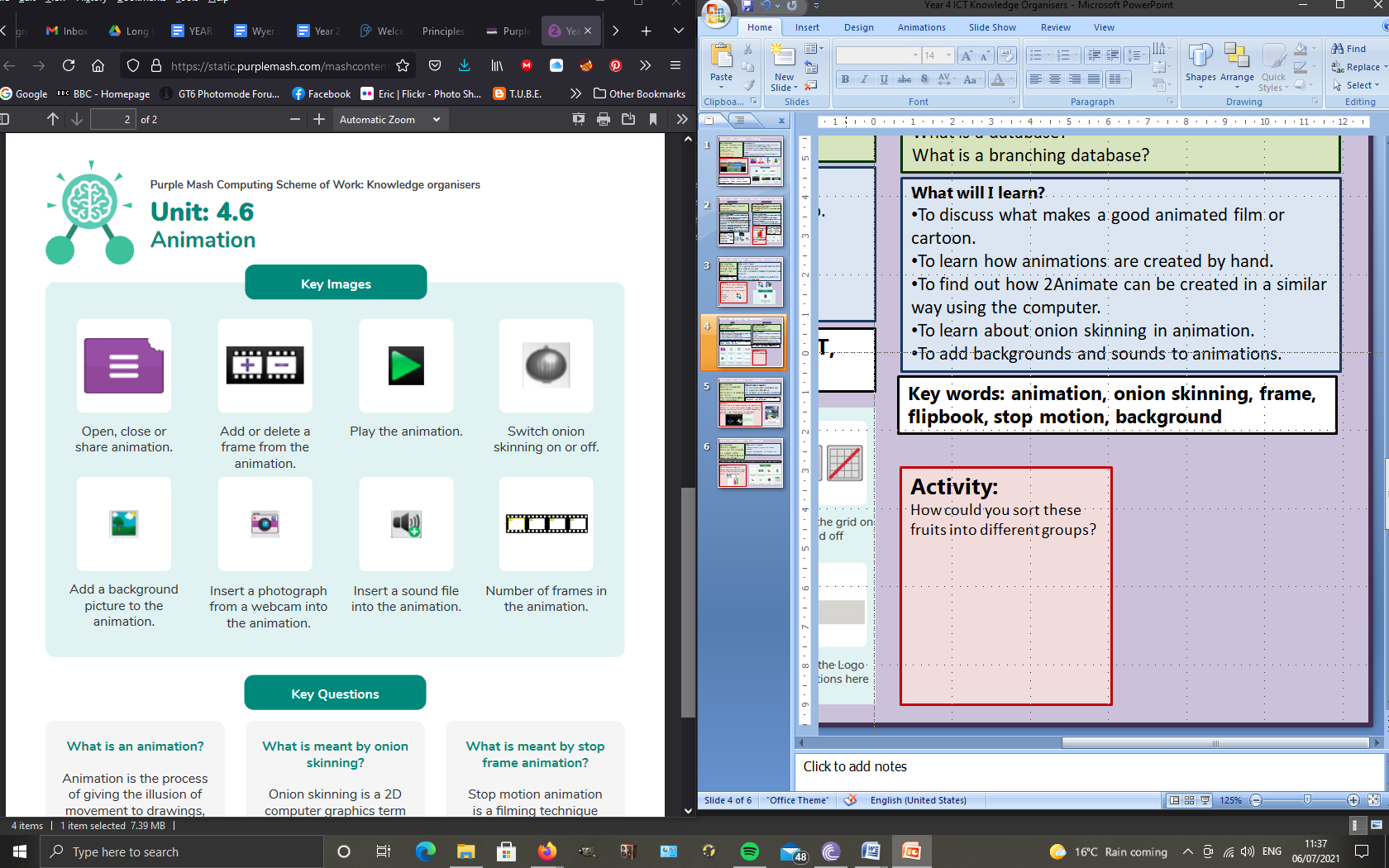 Year 4 – ICT – Summer  – Effective Searching
What will I learn?
To locate information on the search results page.
To use search effectively to find out information.
To assess whether an information source is true and reliable.
Key Questions:
What is a search engine?
How can you check to make sure a website is not a hoax?
How can you fact-check information?
Key words: Easter egg, Internet, internet browser, search, search engine, spoof website, website, hoax, fact-check
Activity:
Use a range of different search engines to find out what the weather is going to be like for the week. Do they all give you the same results?
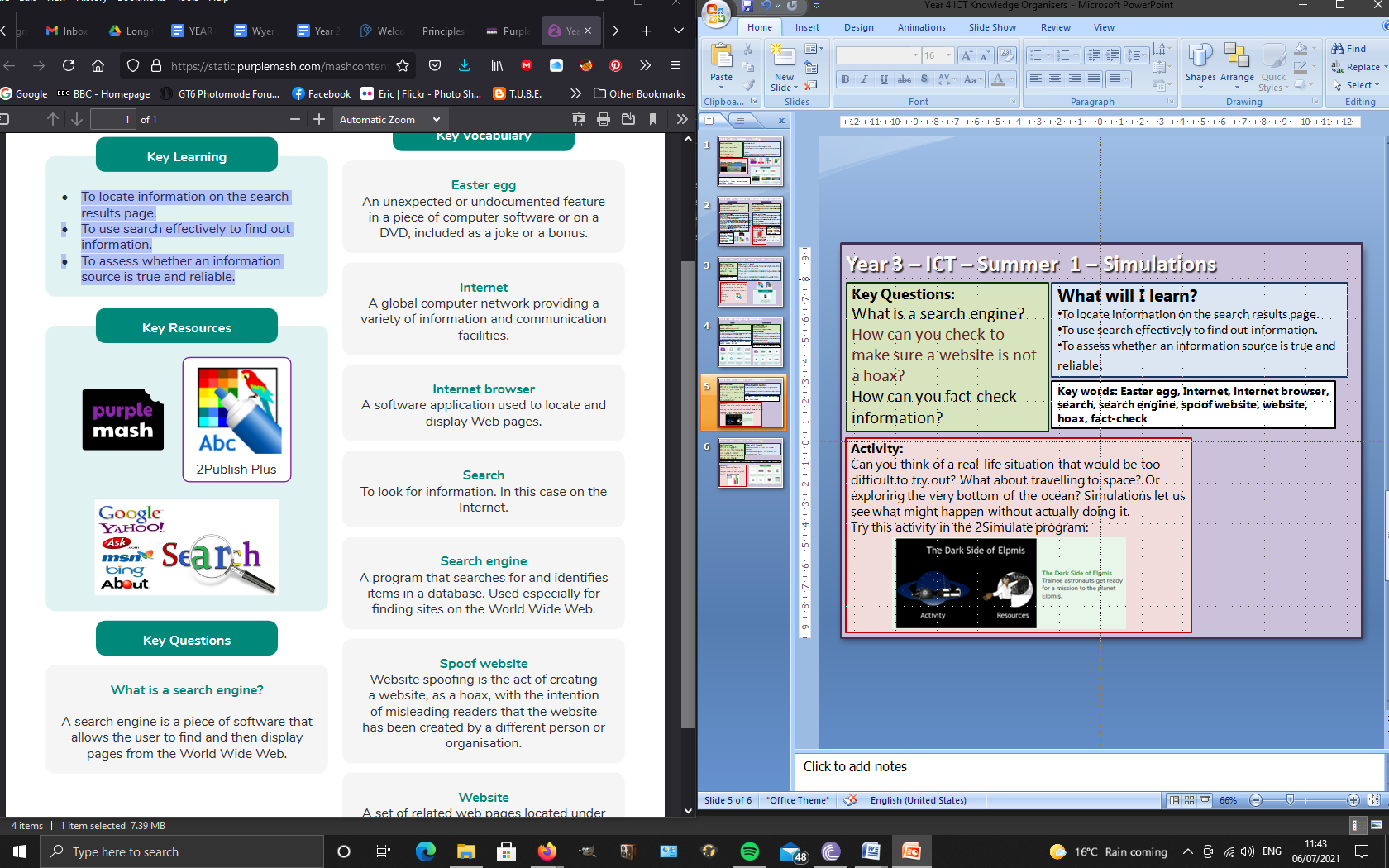 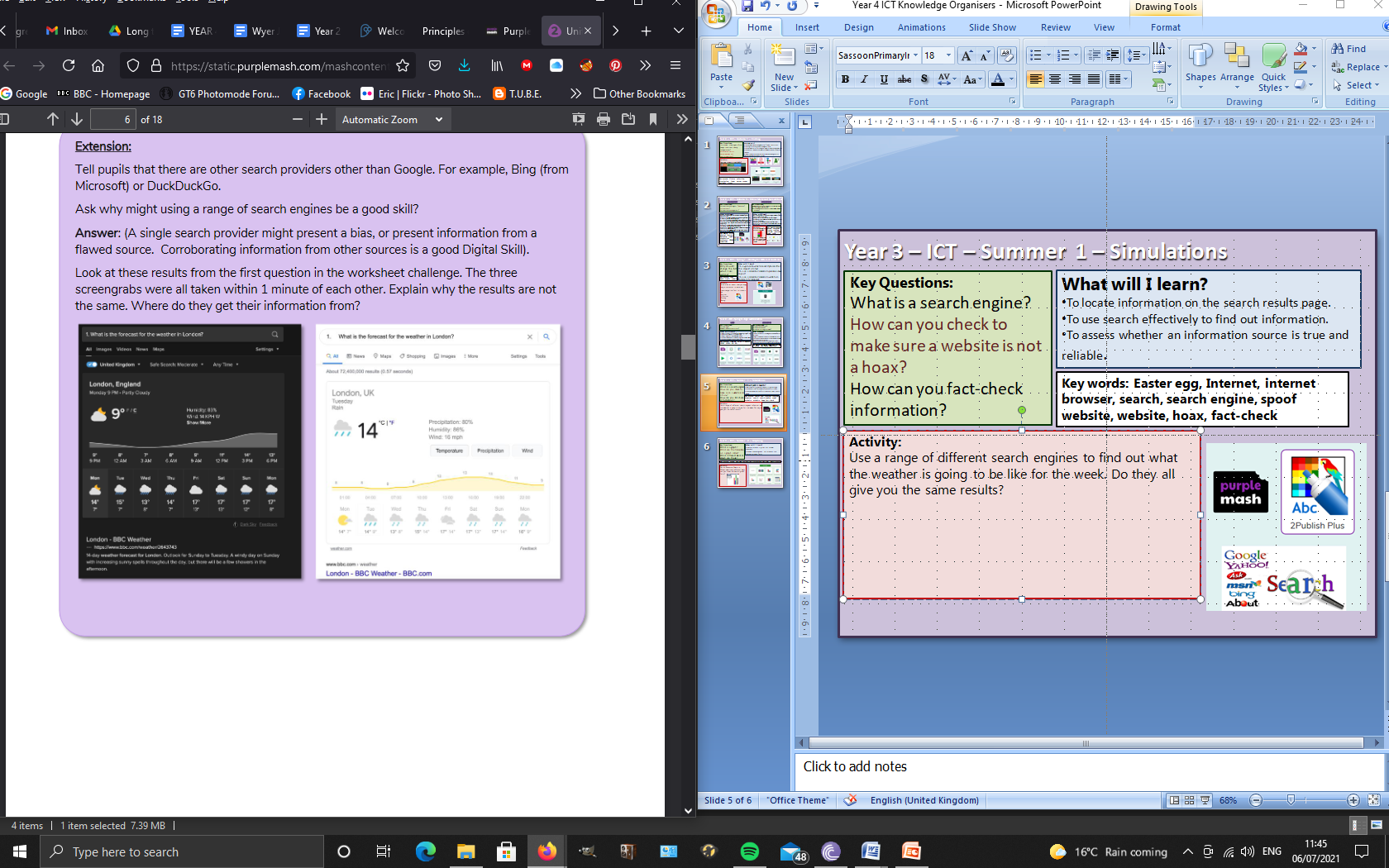 Year 4 – ICT – Summer  – Hardware investigators
There are 5 main parts of a computer:
A motherboard.
A Central Processing Unit (CPU)
A Graphics Processing Unit (GPU), also known as a video card.
Random Access Memory (RAM), also known as volatile memory.
Storage: Solid State Drive (SSD) or Hard Disk Drive (HDD)
Key Statements:
Hardware is the physical components of a computer. Software is the program that runs on a computer.
A peripheral is a device that you put information into and get information out of.
Key words: motherboard, CPU, RAM, graphics card, network card, monitor, speakers, keyboard, mouse
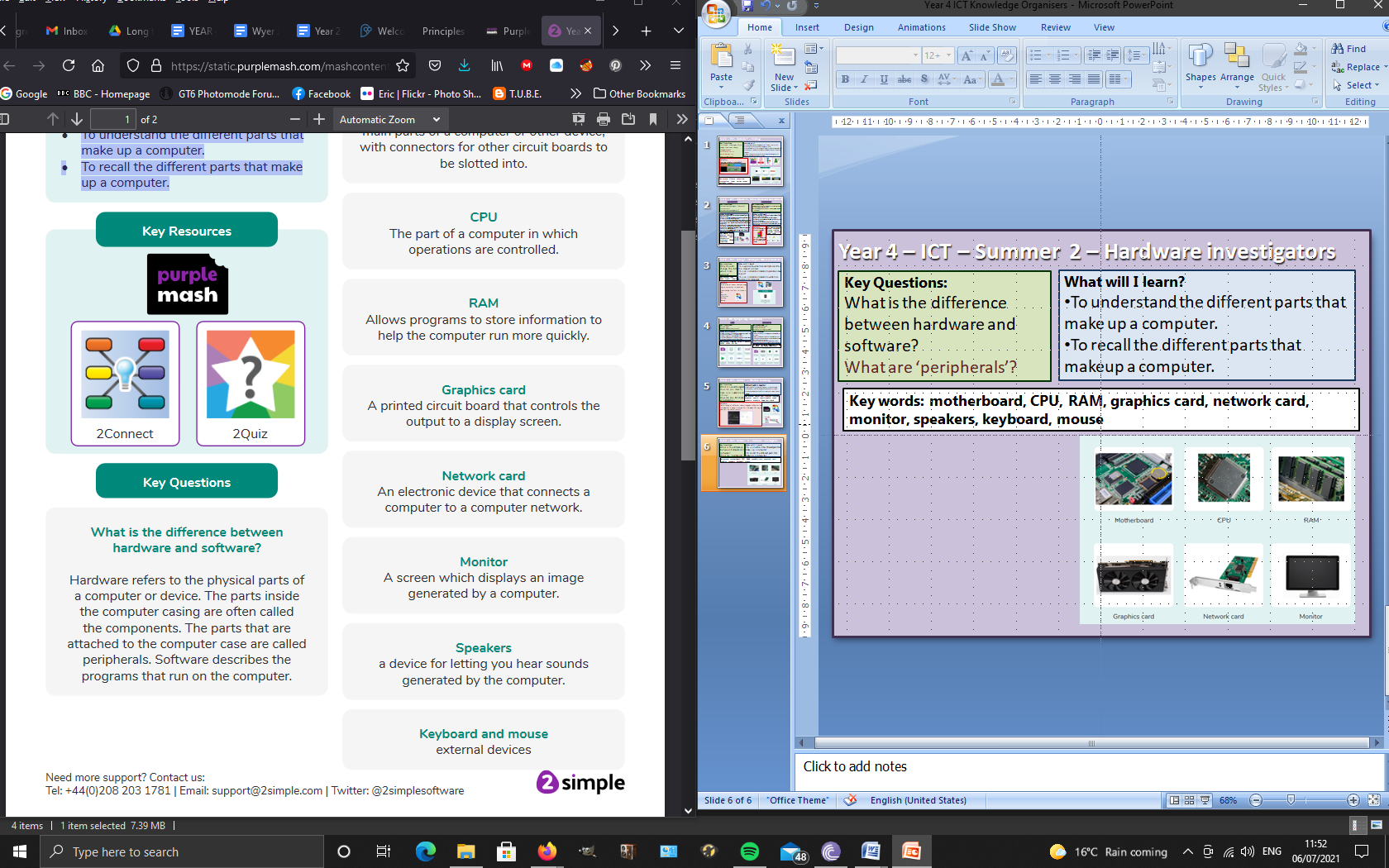 What I have learned already: 
Computers can be used for spreadsheets, coding, sending emails, playing games etc. I know how to keep myself safe on a computer and that a computer can contain viruses. 
I can use logo and know how to control different parts of a computer.
Year 4 – ICT – Summer  – Making Music
What will I learn?
To identify and discuss the main elements of music.
To understand and experiment with rhythm and tempo.
To create a melodic phrase.
To electronically compose a piece of music.
Key Questions:
What is the difference between melody and rhythm?
How can I change the texture of the sound?
Key words: pitch, tempo, melody, rhythm, dynamics, rippler, pulse, texture, house music
Activity:
Open up and explore the Busy Beats program. Create some sounds and then explore each button in the menu to see how it affects your music.
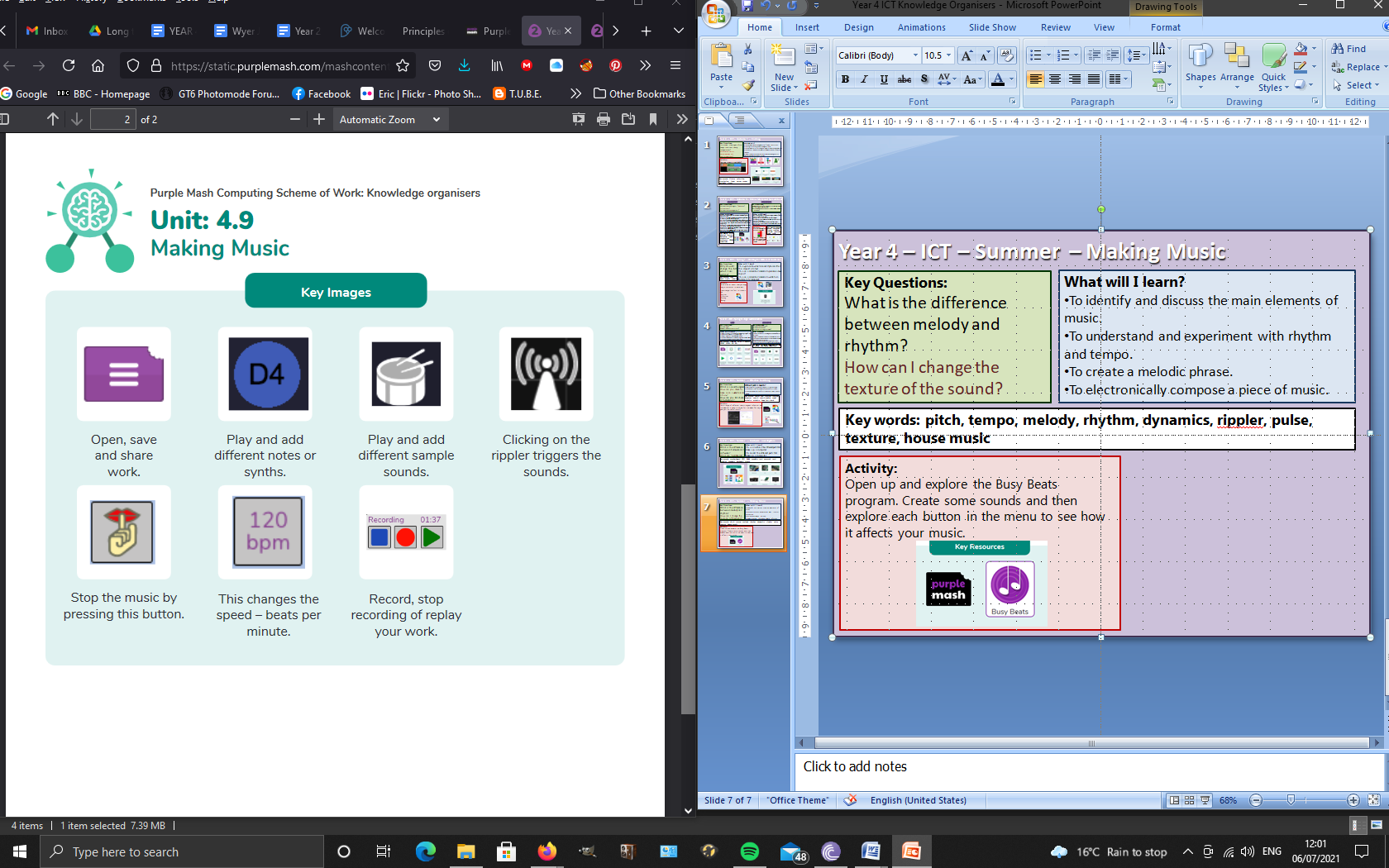 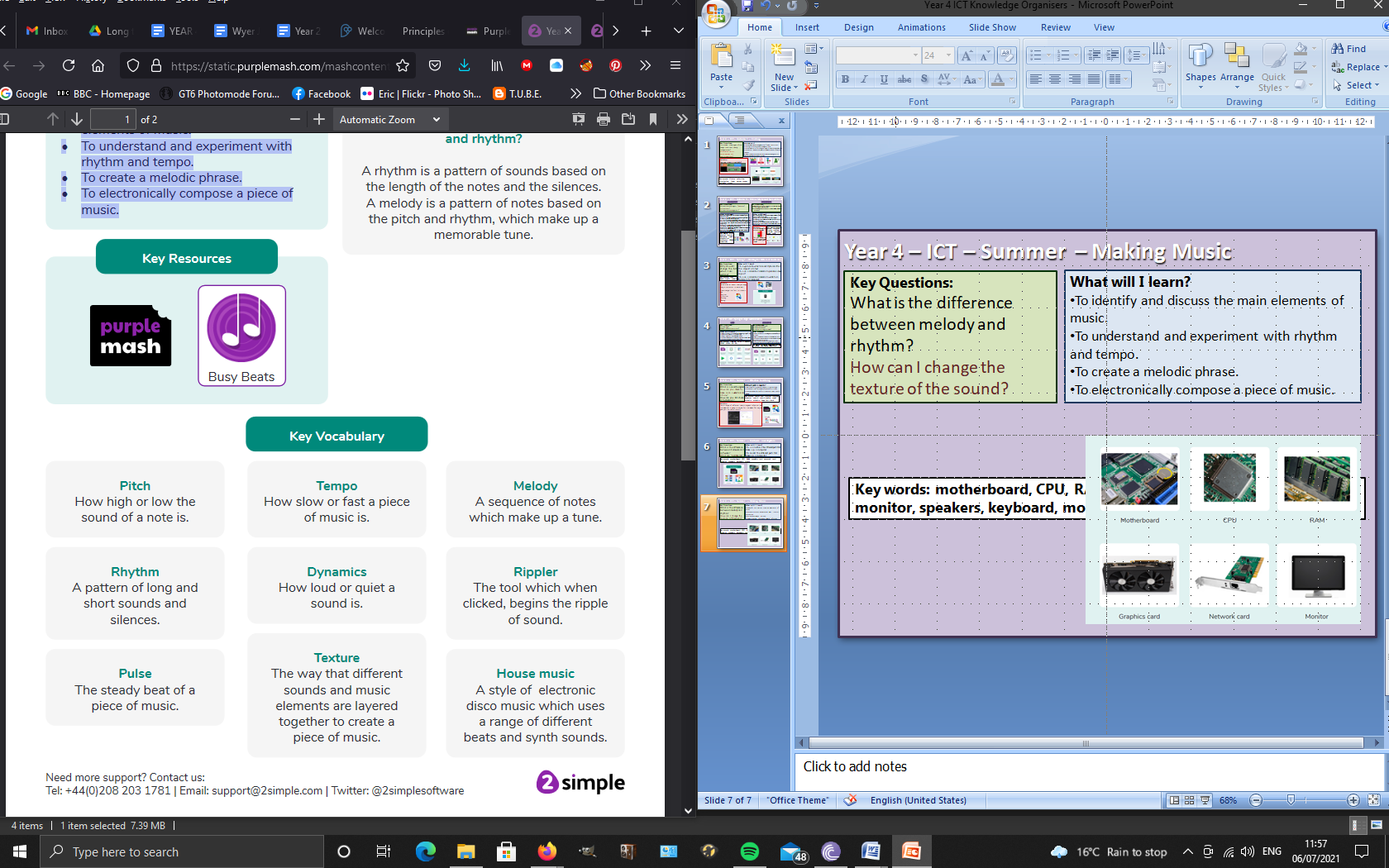